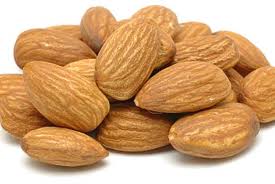 Aromatic compounds
1
not necessarily stinky
Historical significance
Spices and herbs
Desire to synthesize
Deduced rather simple structure
Common
Benzaldehyde
Benzyl alcohol
Toluene
Oxidation and further rxn yields the parent hydrocarbon
C6H6
2
Benzene facts
First isolated by Michael Faraday in 1825
Parent HC of aromatic cpds
Stable cpds
Appears unsaturated
Br2 added to it still appears brown unlike other unsaturated cpds
KMnO4 oxidation uncommon
Does not undergo typical addition rxns of alkenes
Substitution
Main rxn of benzene
3
Benzene facts
C6H6 + Br2    C6H5Br + HBr
benzene                bromobenzene 


C6H6 + Cl2    C6H5Cl + HCl
benzene                chlorobenzene 

No isomers are produced by either rxn
All six H’s must be chemically equivalent
FeBr3
FeCl3
4
Benzene facts
C6H5Br + Br2    C6H4Br2 + HBr
bromobenzene           dibromobenzene 

3 isomers are produced by further addition of Br2
Same will occur with chlorobenzene
Must be explained by structure of benzene
FeBr3
5
Kekulé Benzene structure
1865 Friedrich August Kekulé proposed reasonable structure
First to realize that C was tetravalent (needed 4 bonds)
Architect originally
Suggested conjugated structure of 6 C’s in hexagonal shape with 1 H on each C
To account for lack of positive tests for unsaturation, proposed that single and double bonds exchange positions rapidly
6
Kekulé Benzene structure
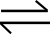 Write the equation for the rxn of benzene and bromine using a Kekulé structure.
7
Resonance Benzene model
Kekulé not entirely correct
His structures differ only in arrangement of electrons
Atoms occupy same positions
This is resonance
No equilibrium arrows
Resonance double-headed arrow instead
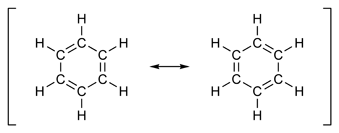 8
Resonance Benzene model
No single or double bonds btw C’s in benzene
Planar
All C-C lengths are the same:  1.39 Å
How does this compare to single and double lengths?
Compare to cyclohexane
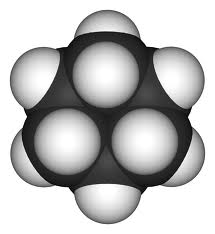 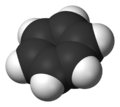 9
Orbital model of Benzene
All C’s are attached to only 3 other atoms
All C’s are sp2 hybridized
2 sp2 of one C overlap with 2 similar of another C to make the  bonds that form the hexagon
Other sp2 overlaps with 1s of each H
Perpendicular to each sp2 plane, lay unhybridized p’s
Those p’s do a side-to-side bond… bond
10
Orbital model of Benzene
Notice p orbitals do not lie in plane of bonded sp2 and 1s orbitals
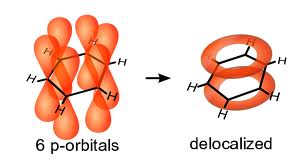 11
Symbols for Benzene
Kekulé structure…keeps  electrons clearly in mind
2 delocalized representations
H’s not usually written in either
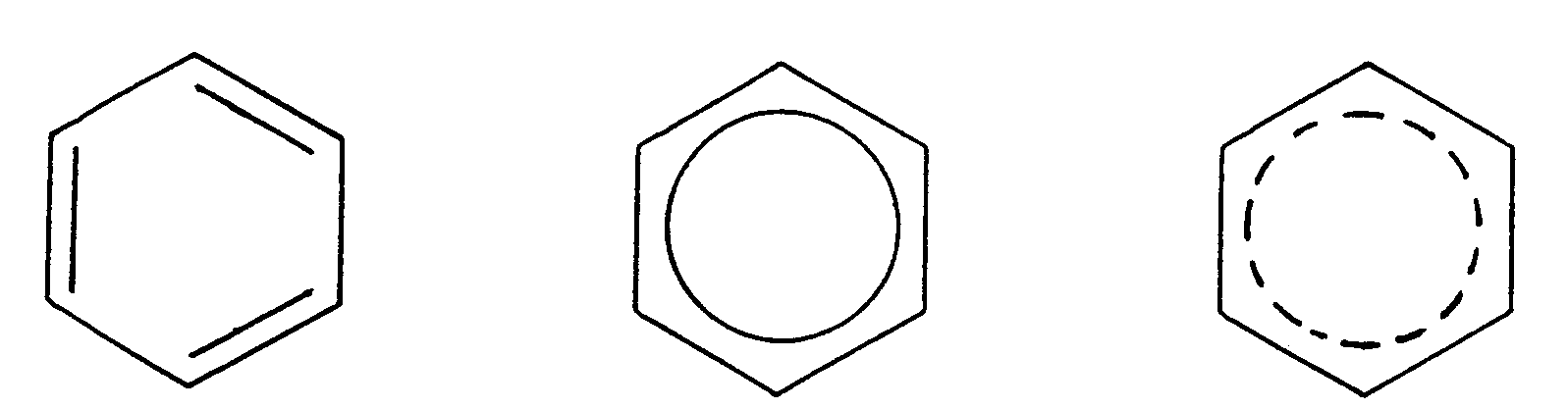 12
Nomenclature of aromatics
Preceded systematic nomenclature
Historic names are respected and accepted by IUPAC
Several important aromatics that need to be committed to memory
13
Nomenclature of aromatics
benzene 	toluene		cumene		styrene		phenol








anisole		benzaldehyde	acetophenone	benzoic acid	aniline
14
Nomenclature of aromatics
Monosubstituted benzenes w/o common names accepted by IUPAC named with benzene as the root chain






bromobenzene            nitrobenzene            ethylbenzene            propylbenzene
15
Nomenclature of aromatics
When 2 substituents, 3 isomers are possible
1,2, ortho-, o-
1,3, ,meta, m-
1,4, para, p-





ortho-dichlorobenzene	     meta-dichlorobenzene	para-dichlorobenzene
(o-dichlorobenzene)	     (m-dichlorobenzene)	(p-dichlorobenzene)
(1,2-dichlorobenzene)	     (1,3-dichlorobenzene)	(1,4-dichlorobenzene)
16
Nomenclature of aromatics
Benzene with 2 methyl groups is called xylene





o-xylene	p-xylene

When 2 substituents are not identical, o-, m-, p- are still used
Substituents are alphabetized where appropriate
With 3 substituents, normal IUPAC rules
17
Nomenclature of aromatics
o-bromochlorobenzene		m-nitrotoluene		







m-chlorophenol			o-ethylaniline		p-chlorostyrene
18
Nomenclature of aromatics
Aromatic HC’s known as arenes (Ar, aryl group)
Ar-R…arylalkane
Benzene can be a substituent
Known as phenyl group (Ph)



Another group worth noting
Known as benzyl group
19
Nomenclature of aromatics
2-phenylpentane		phenylcyclopropane	1,3,5-triphenylbenzene
(2-pentylbenzene)	(cyclopropylbenzene)	






     biphenyl 		benzyl chloride		m-nitrobenzyl alcohol
20
Resonance energy of benzene
Resonance hybrid more stable than any contributing structures…proven by benzene’s hybrid structure
Hydrogenation of C=C bond is exothermic and releases 109-125 kJ/mol
C=C + H-H  C-C + 109-125 kJ

          + H-H 	      + 119.5 kJ
21
Resonance energy of benzene
Two C=C bonds broken should release 2x the amount of 1 bond

            + 2 H-H 	          + 239 kJ
Thus, three C=C bonds should release 3x


            + 3 H-H 	          + 208 kJ
Benzene proves more difficult to hydrogenate, than simple alkenes
22
Resonance energy of benzene
Therefore, the resonance hybrid structure is more stable (by >150 kJ) than any contributing structure proposed by Kekulé
Difference in hypothesized energy and actual energy is known as resonance energy
Aromatic cpds tend to preserve their aromatic structures and thus preserve their resonance energy
23
Electrophilic aromatic substitution
Most common rxn
Replaces 1 H in the ring

Chlorination:		+ Cl2  		+ HCl


Nitration:			+ HNO3  		+ H2O


Sulfonation:		+ H2SO4   		+ H2O
FeCl3
H2SO4
SO3
24
Electrophilic aromatic substitution
Alkylation:		+ RCl  		+ HCl


Alkylation:		+ CH2=CH2  		


Acylation:		+ 	     		   + HCl
AlCl3
H2SO4
AlCl3
25
Mechanism of Electrophilic aromatic substitution
Most of the previously illustrated substitution rxns involve initial attack by an electrophile on the benzene ring
Consider the chlorination rxn

	        + Cl2     		+ HCl
Without the catalyst, the rxn occurs very slowly.
The catalyst acts as a Lewis acid, converting Cl2 to a strong electrophile
FeCl3
26
Mechanism of Electrophilic aromatic substitution
Cl				  Cl
Cl—Cl     +    Fe—Cl	       Cl∙∙∙∙∙Cl∙∙∙∙∙Fe—Cl  
		     Cl				  Cl
weak 			                     strong electrophile
electrophile


	      +  Cl—Cl∙∙∙∙∙FeCl3   		        + FeCl4		
				              benzonium ion
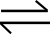 27
Mechanism of Electrophilic aromatic substitution
Resulting carbocation is benzonium ion
Positive charge is delocalized by resonance in an ortho and para manner to the sp3 hybridized C



Composite illustration of resonance hybrid of benzonium ion


		so…sp3 C loses a proton                    Cl- 	   + HCl
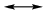 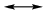 28
Mechanism of Electrophilic aromatic substitution
Generalizing this 2-step mechanism yields:

              + E+ 	                       + H+

In step 1, resonance energy is lost as pi bond is disrupted as electrophile attaches to a C in ring
In step 2, resonance energy is regained with loss of proton (H+)
Step 1 is slow since it requires so much energy (Ea), thus is rate-determining step
Step 2 is fast with low Ea
step 1
step 2
29
Mechanism of halogenation
Cl and Br easily react as seen
Halogen added slowly to mixture of aromatic cpd and Fe filings
Fe filings react with halogen to make catalyst, iron halide
F and I substitution are possible, but require other methods
30
Mechanism of nitration
Nitric acid is protonated by sulfuric acid
Protonated nitric acid loses water and makes nitronium ion, a very strong electrophile


							+
  
       

          nitric acid	                protonated nitric acid	               nitronium ion
H+
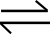 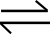 31
Mechanism of sulfonation
Concentrated sulfuric acid catalyst
Strong electrophile is either sulfur trioxide, SO3, or protonated sulfur trioxide, HSO3+
SO3 is a strong electrophile at S

					 

	

		         benzenesulfonic acid		phenol
Sulfonic acids are products; these are strong organic acids
If base is added, phenol is formed
SO3
NaOH
H2SO4
200°C
32
Mechanism of alkylationand acylation
Alkylation and acylation of benzene known as Friedel-Crafts rxns
In alkylation carbocation is electrophile
Formed by removing halide from alkyl halide with Lewis acid catalyst (i.e. AlCl3)
Or formed by adding proton to an alkene
Cannot occur if benzene already has nitro or sulfonic acid group
In acylations acyl cation is electrophile
Generated from acid derivative, usually acyl halide
Makes aromatic ketones
33
Mechanism of alkylation
Cl				        Cl

Cl—Al    +    ClCH2CH3            Cl—Al—Cl     +     CH2CH3
		     
       Cl				        Cl	          ethyl cation
								


CH2=CH2      CH2CH3

                                            ethyl cation
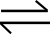 H+
34
Mechanism of alkylation
+  CH2CH3   


	        ethyl cation 














					           ethylbenzene
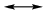 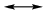 H+
35
Mechanism of acylation
O

CH3CCl     +  AlCl3        CH3C=O    +     AlCl4-

acetyl chloride			   acyl cation




             +   CH3C=O  			    



					                		acetophenone
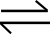 H+
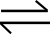 36
Ring-activating vs ring-deactivating substituents
Electron-seeking substituents increase rxn rate
Hydroxyl (-OH)…phenol
Methyl (-CH3)…methylbenzene
Electron-withdrawing substituents decrease rxn rate
Chloro (--Cl)…chlorobenzene
Nitro (-NO2)…nitrobenzene
37
Ortho, para-directing vs meta-directing substituents
Substituents already present on a ring determine the position taken by a new substituent
Some are ortho,para-directing
Amino, hydroxy, alkyl, halo
Some are meta-directing
Acyl, carboxyl, nitro
Important to know which it is due to desired products
Bromobenzene that is nitrated makes o- and p-bromonitrobenzene
Nitrobenzene that is brominated makes m-bromonitrobenzene
38
Polycyclic aromatic hydrocarbons
Aromaticity…unusual stability of certain fully conjugated cyclic systems…beyond benzene
Naphthalene, C10H8, first pure cpd isolated from a by-product of converting coal to coke



C’s are numbered to indicate 3 sets of equivalent C’s
BL’s are not all the same, but close to 1.39 Å
RE < 2x that of benzene 251 kJ/mol
Undergoes electrophilic substitution, with monosubstitution predominantly at C-1
8
1
8a
2
7
6
3
4a
4
5
39
Nitration of naphthalene at C-1
Four contributors are possible…






Draw the contributors for nitration at C-2.  Why is C-1 preferred?
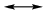 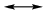 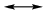 40
Fused polycyclic hydrocarbons
anthracene		            phenanthrene		   pyrene

PAH’s make up a large percentage of the C found in interstellar space
Observed in interstellar ice (Halley’s comet)
UV radiation of PAH’s in ice yield aromatic ketones, alcohols, and other cpds—prebiotic chemistry role?!
41
42
43
44
45